Writing Success Stories
Monday, Octobers 10, 2022
Agenda
Importance
What makes a story a success?
Why?
Importance
Required Reports
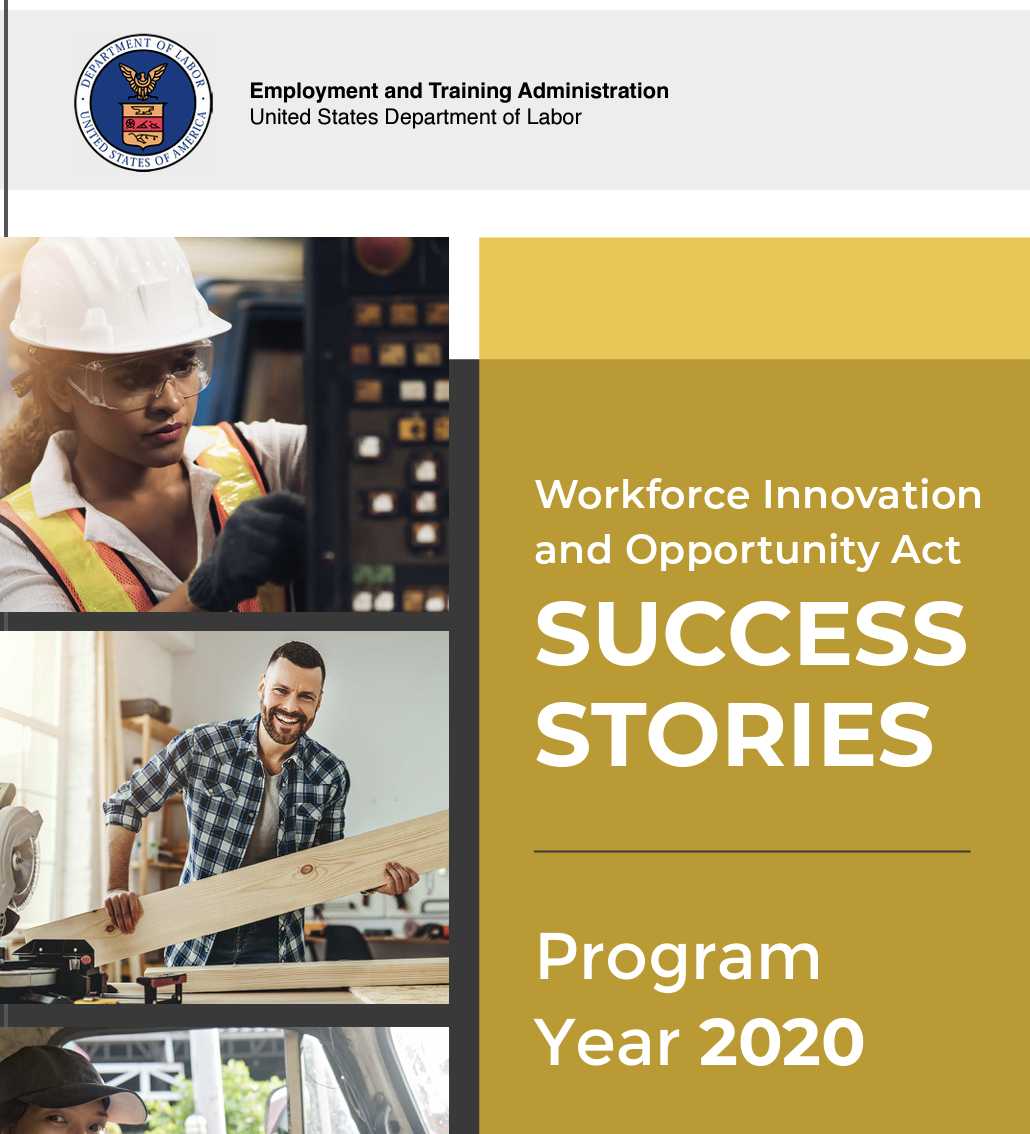 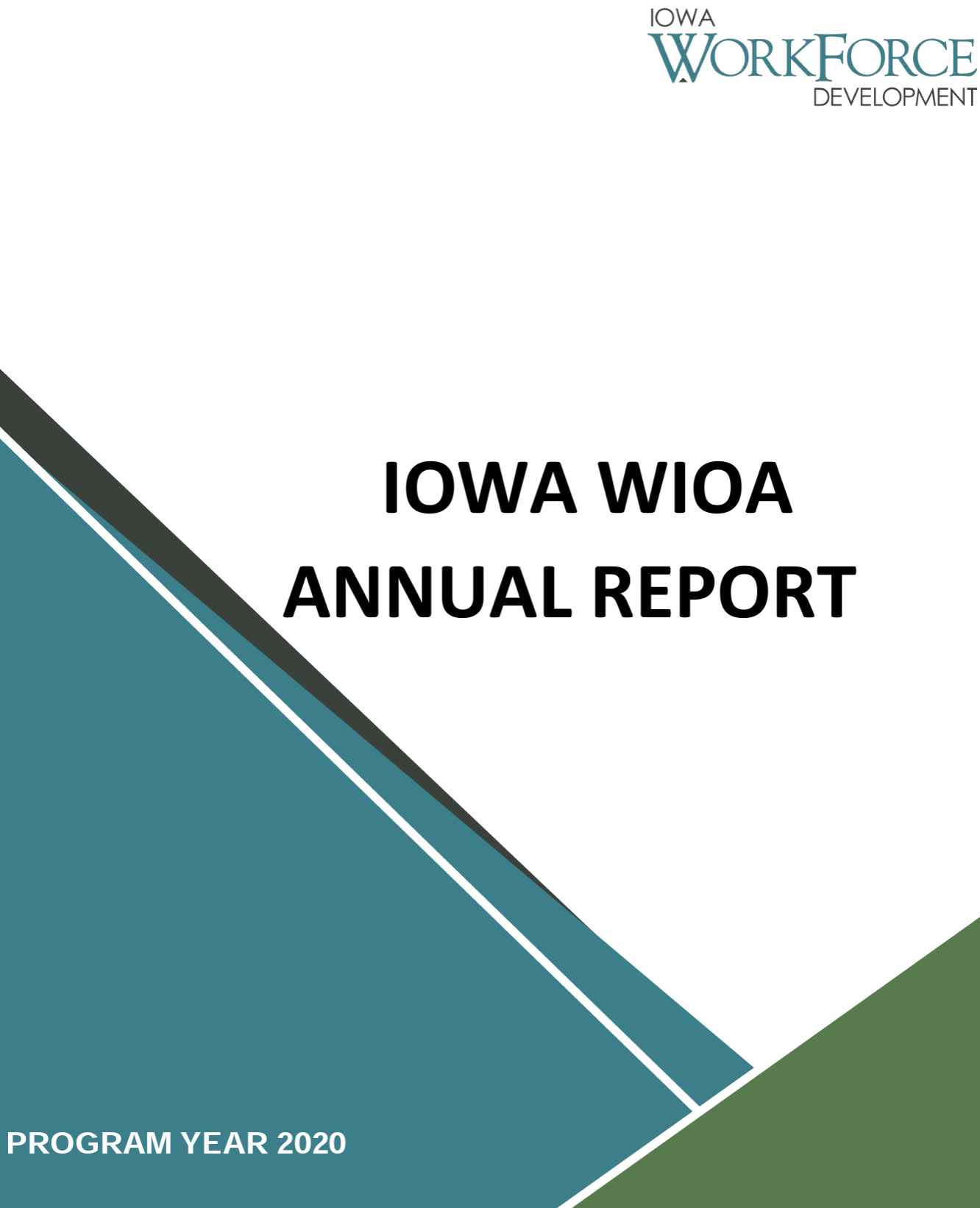 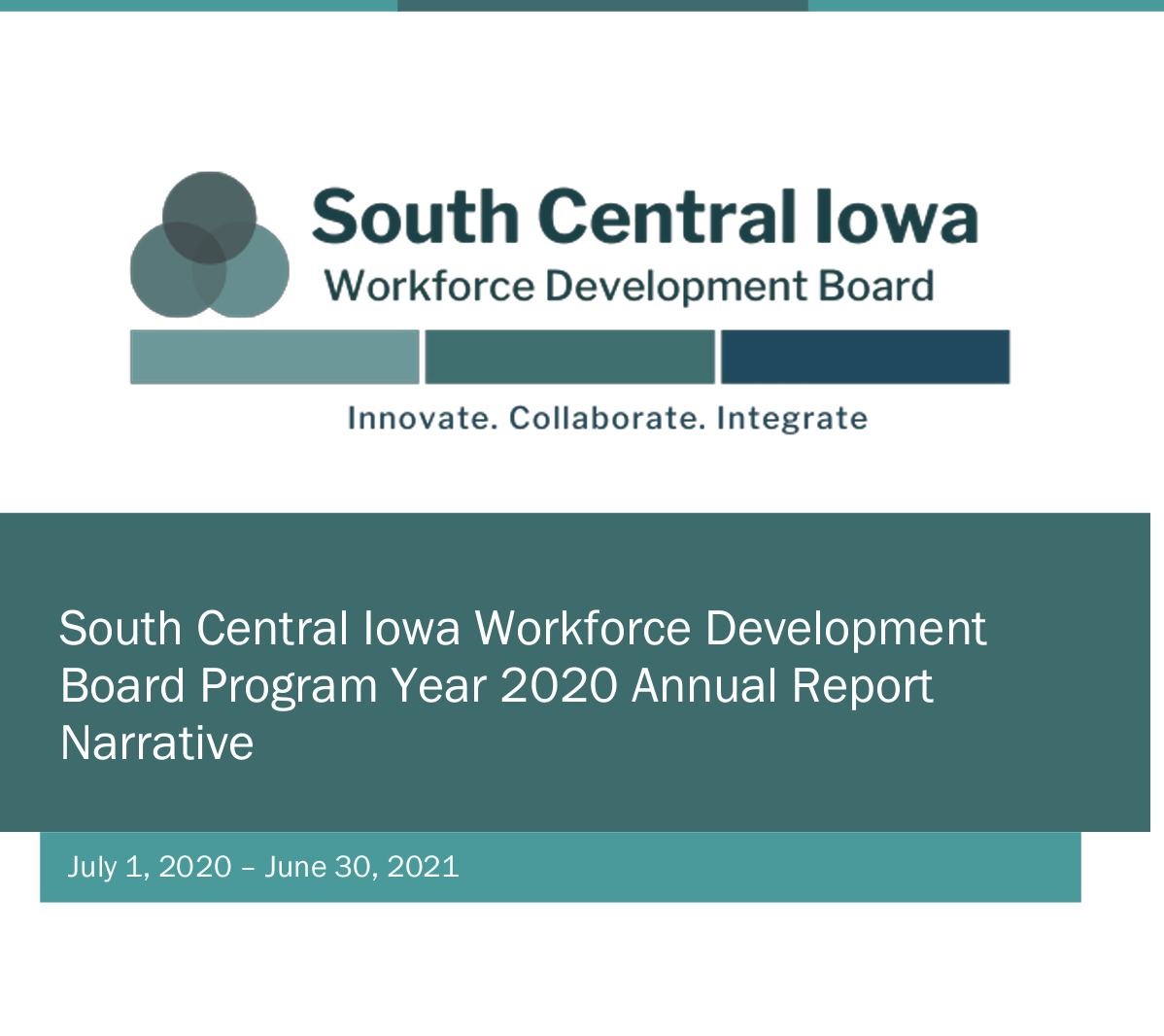 Iowa Workforce Development 2020 Annual Report
Department of Labor 2020 WIOA Success Story Annual Report
South Central 2020 Annual Report
Resources
What makes a story a success?
Main Elements
Basic Information
Background
Why IowaWORKS?
Outcomes
Photo/Quote
Tips
Basic Information
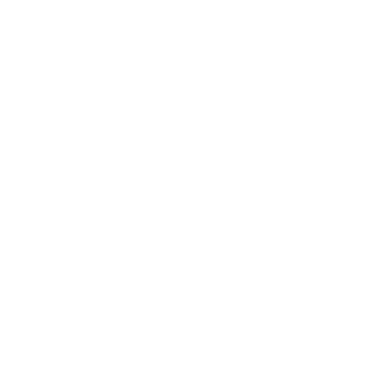 Background
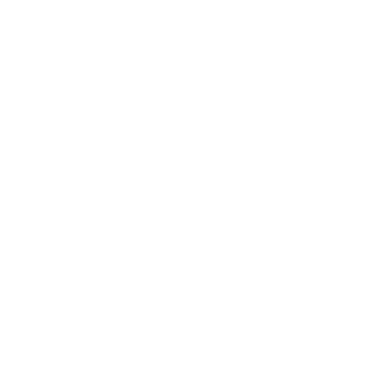 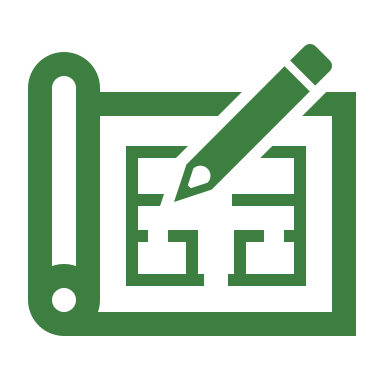 Why IowaWORKS?
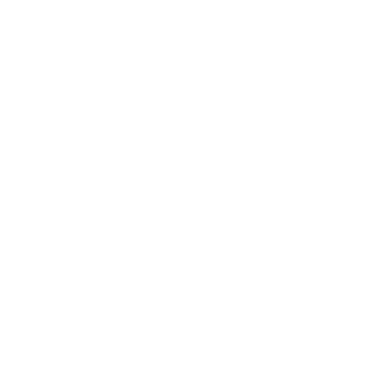 Outcomes
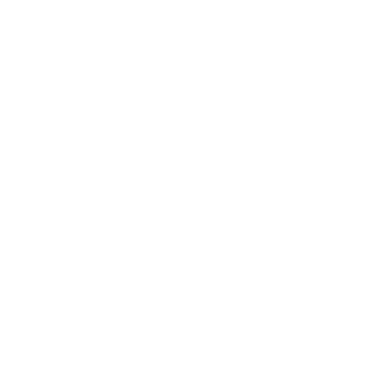 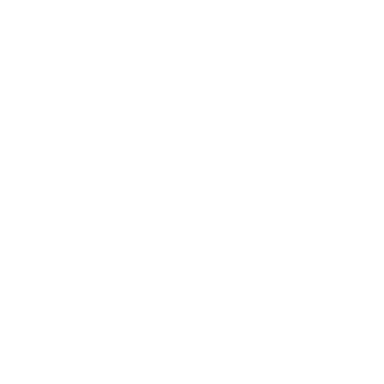 Picture and/or Quote
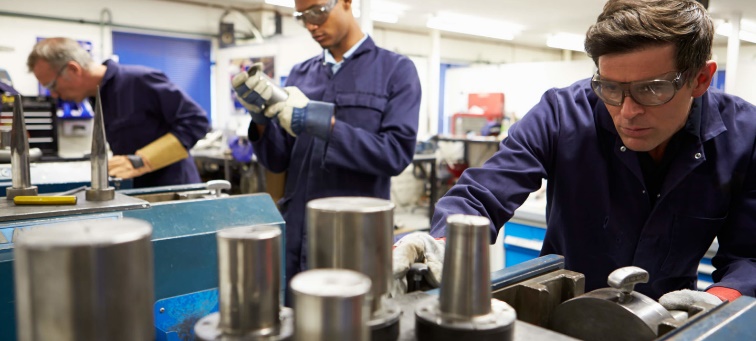 Example
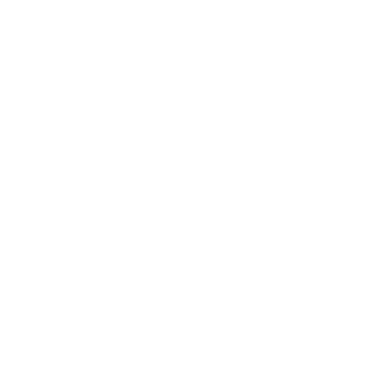 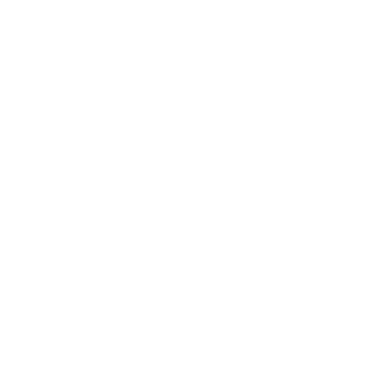 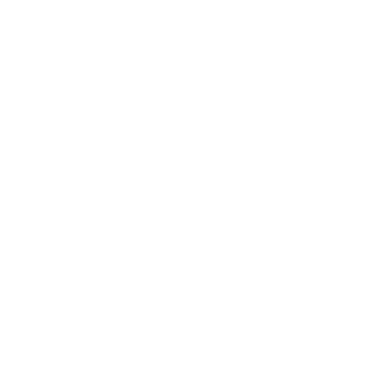 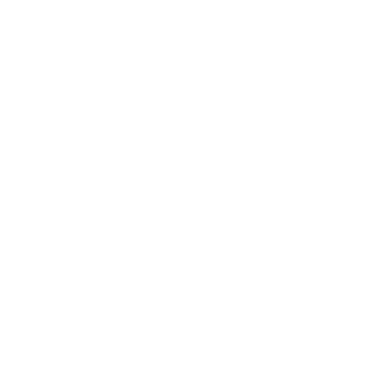 Full Name
Location
Background
Why IowaWORKS
career advisor… helped him understand how to
Bobby Blastoff
Marshalltown, Iowa
Transitioning from military
Example
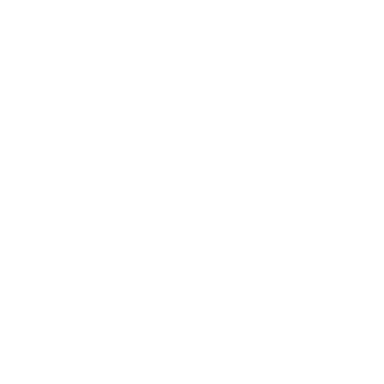 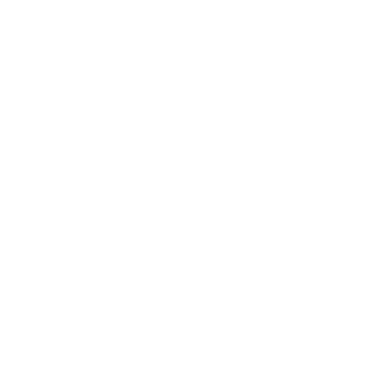 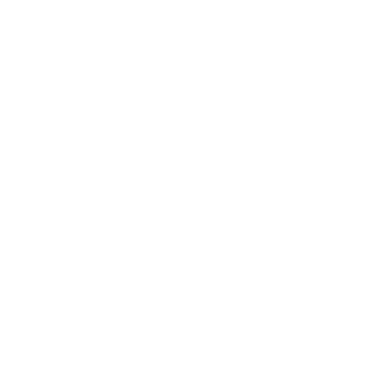 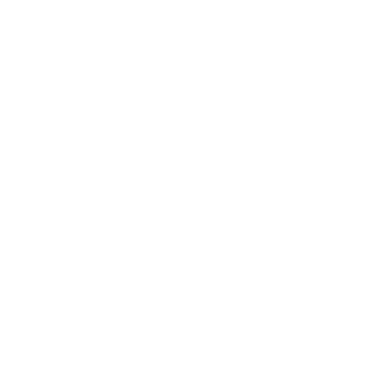 Business Name
Occupation
Wage
Quote
“IowaWORKS gave me an opportunity to…
Launching and Landing
Technologist
$27 hour
Example – with elements
Bobby Blastoff [1- Full Name] was recently hired at Launching and Landing [2 – Company Name] based in Marshalltown, Iowa [3 - Location]. Launching and Landing focuses on cultivating talent for information technology [4 - industry]. Bobby was hired as a technologist [5 - Occupation] working alongside some of the brightest minds in space exploration making $27 an hour [6 - Background]. He chose IowaWORKS to support him, as he wasn’t certain about his job prospects following his military service [7 - Background].  

He met with a career advisor at the Marshalltown IowaWORKS who helped him understand how to apply the skills he gained in his military career as a civilian [8- Why IowaWORKS].  His career advisor connected him to training and education programs leading to an offer to start his career as a technologist with the innovation and technology division at Launching and Landing. 

Bobby said, “IowaWORKS gave me an opportunity to gain exposure to a new field, learn from experts, and leverage my experiences and background in the military. I was most surprised by the exposure and level of access I was afforded to organizational leaders and challenging problems.” [9 - Quote].
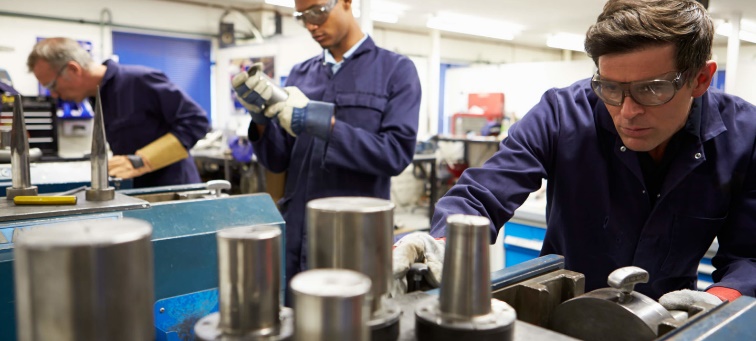 Example
Bobby Blastoff was recently hired at Launching and Landing based in Marshalltown, Iowa. Launching and Landing focuses on cultivating talent for information technology. Bobby was hired as a technologist working alongside some of the brightest minds in space exploration making $27 an hour. He chose IowaWORKS to support him, as he wasn’t certain about his job prospects following his military service.

He met with a career advisor at the Marshalltown IowaWORKS who helped him understand how to apply the skills he gained in his military career as a civilian. His career advisor connected him to training and education programs leading to an offer to start his career as a technologist with the innovation and technology division at Launching and Landing. 

Bobby said, “IowaWORKS gave me an opportunity to gain exposure to a new field, learn from experts, and leverage my experiences and background in the military. I was most surprised by the exposure and level of access I was afforded to organizational leaders and challenging problems.”
Thoughts